نشاط
أدوات
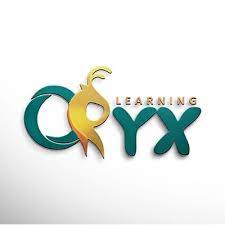 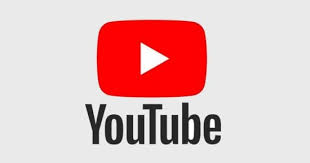 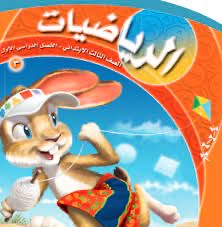 الفصل التاسع
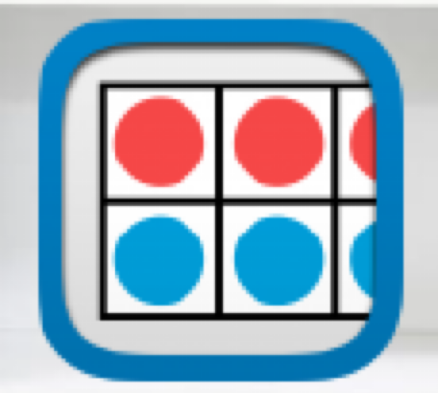 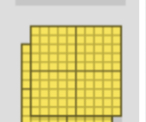 الأشكال الهندسية
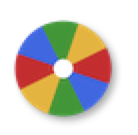 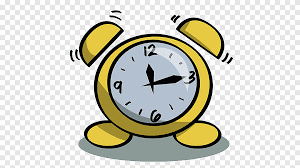 (٩-٤)الأنماط الهندسية
نشاط
أدوات
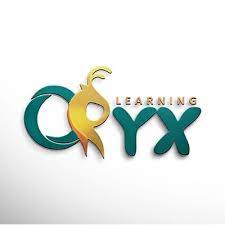 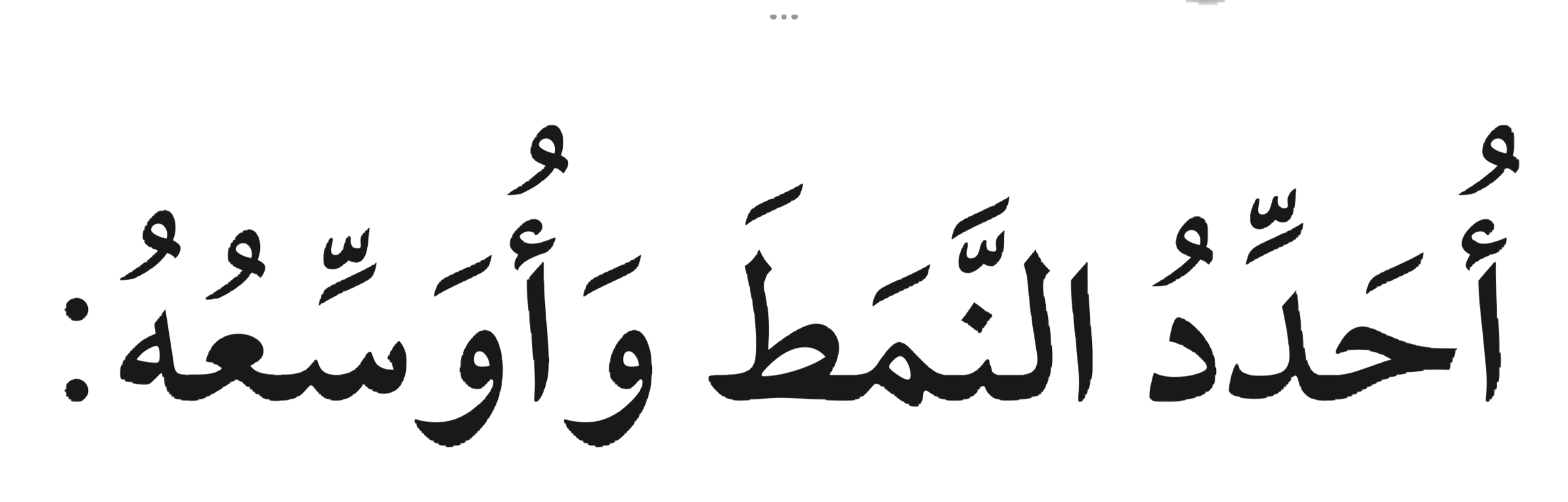 تأكد
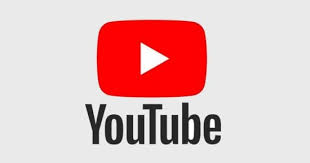 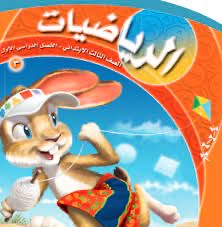 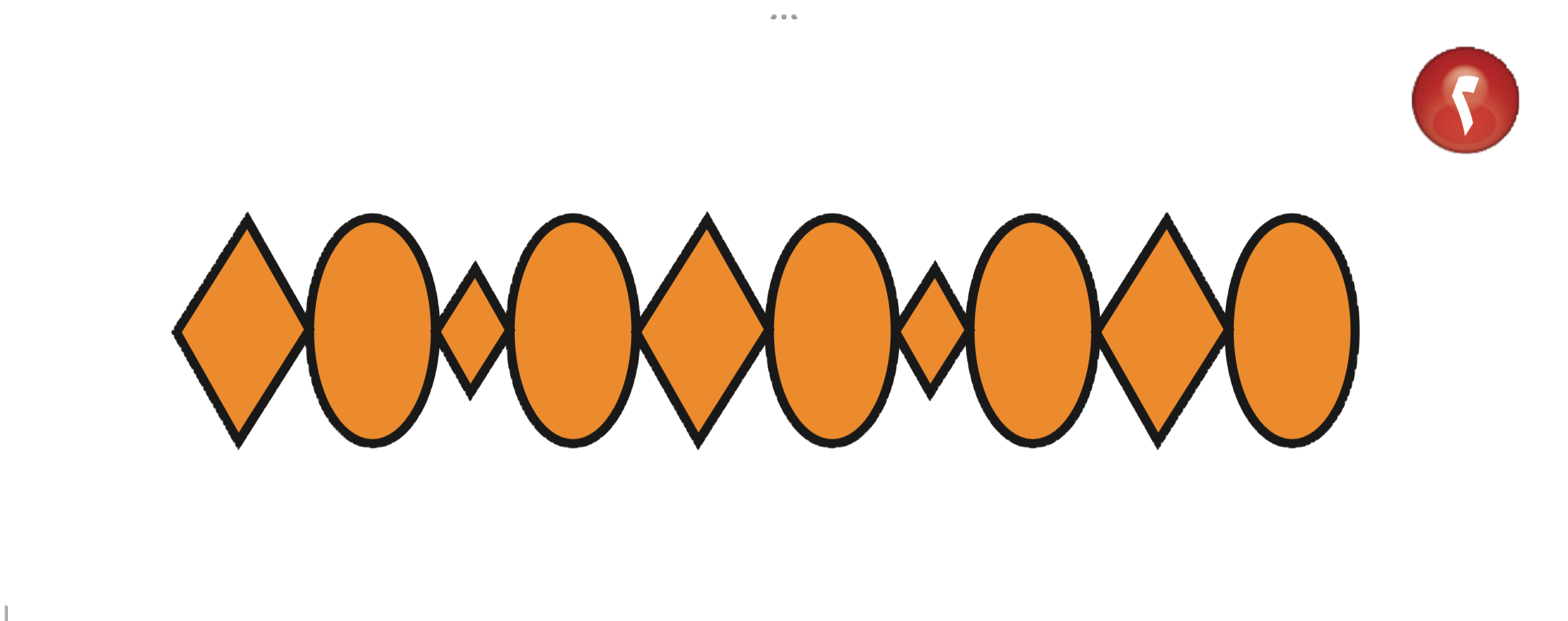 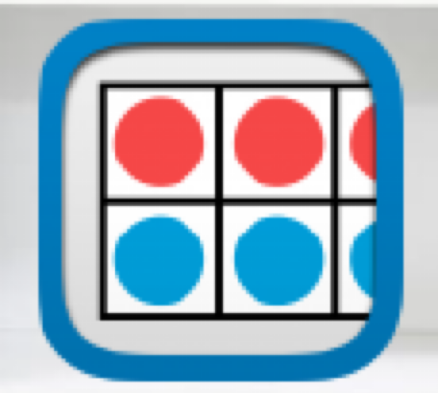 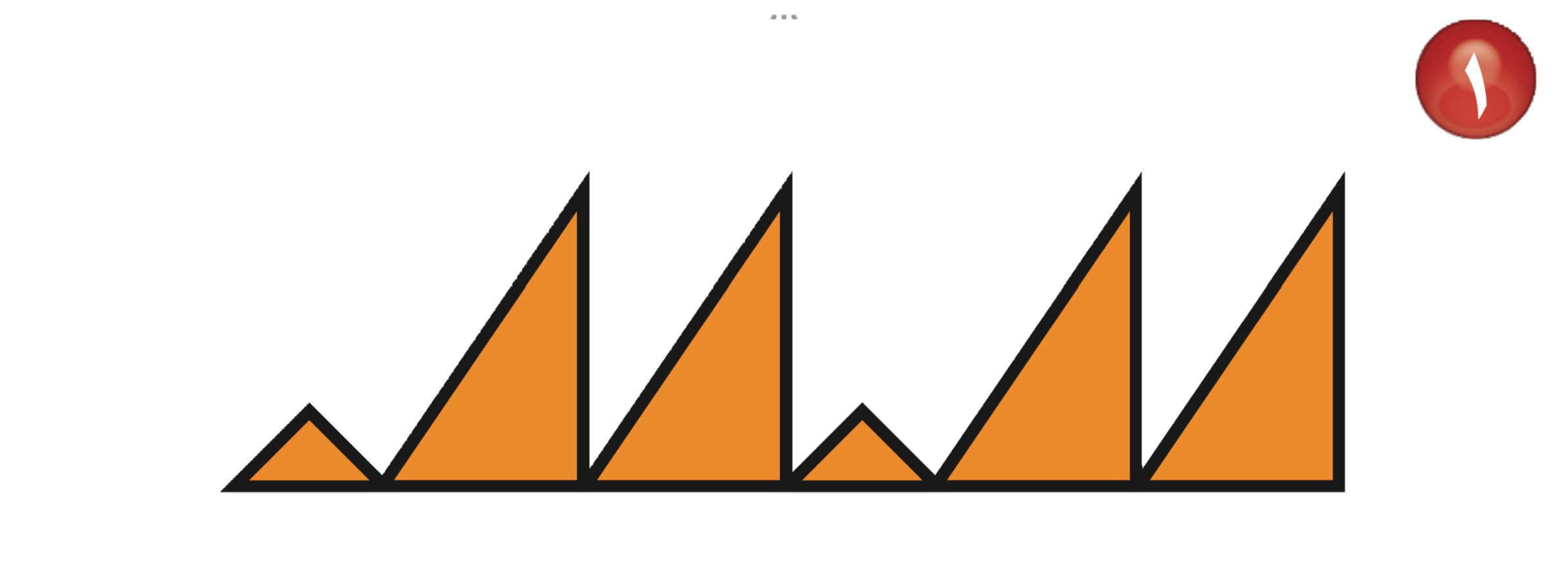 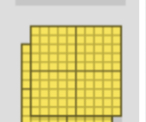 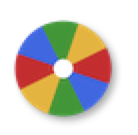 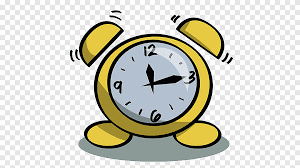 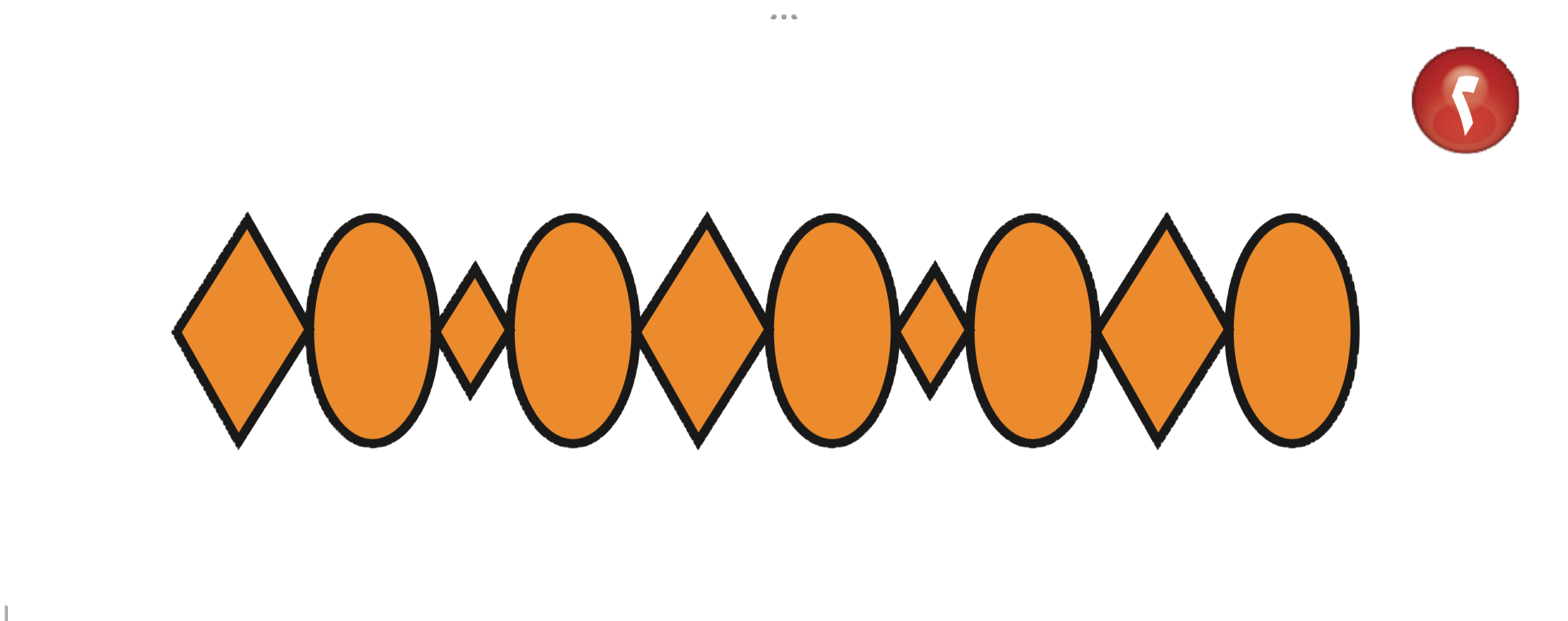 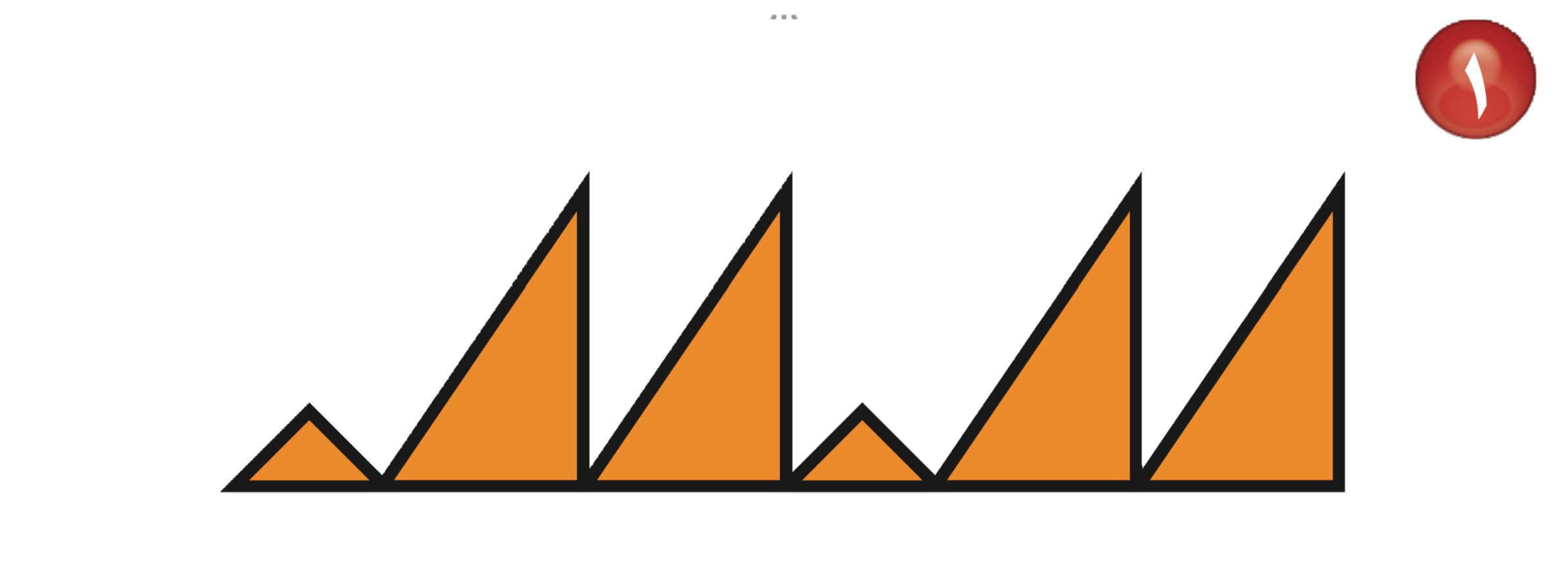 نشاط
أدوات
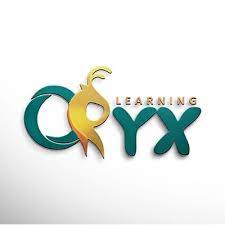 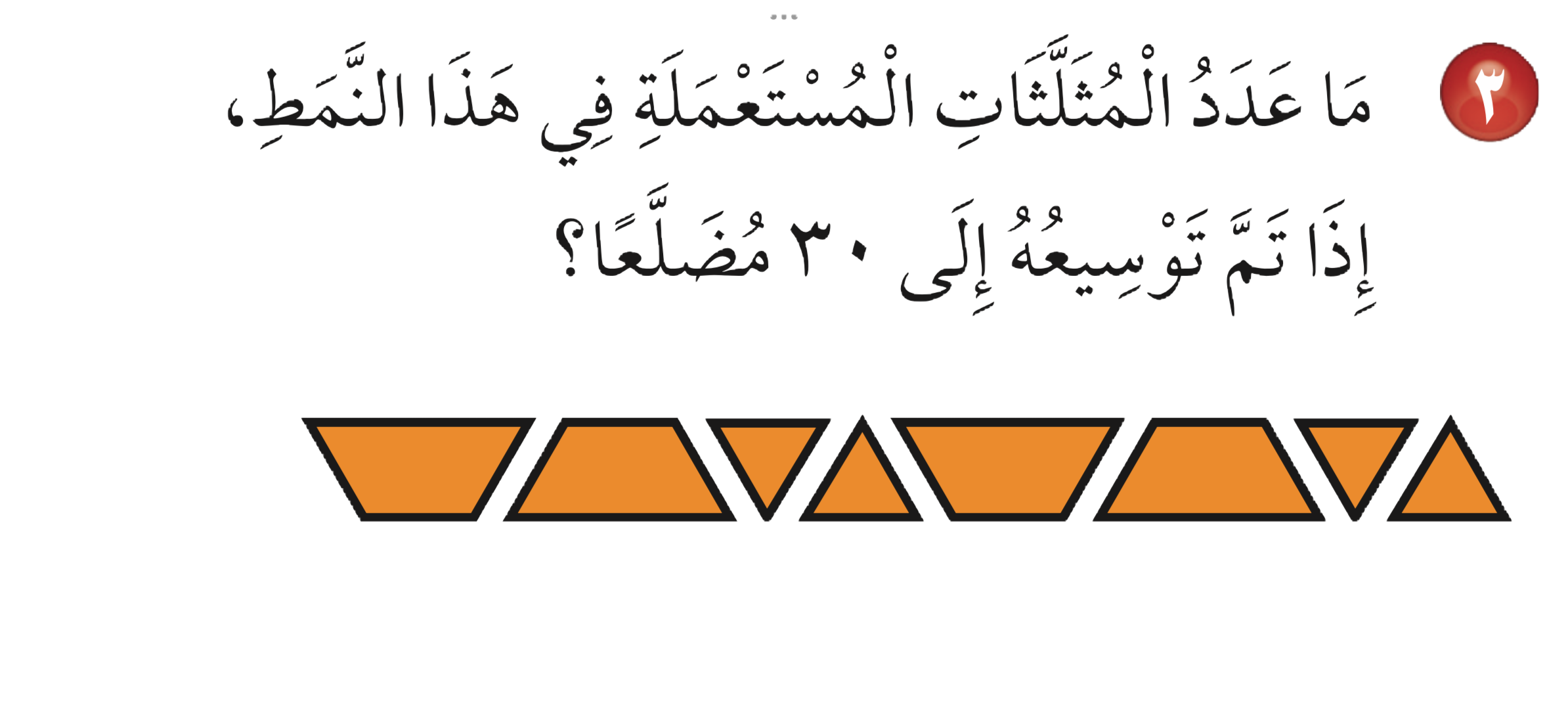 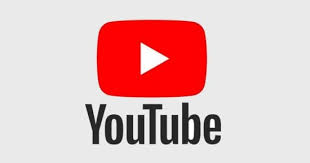 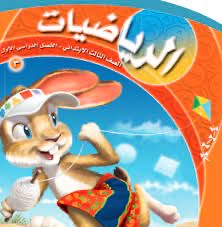 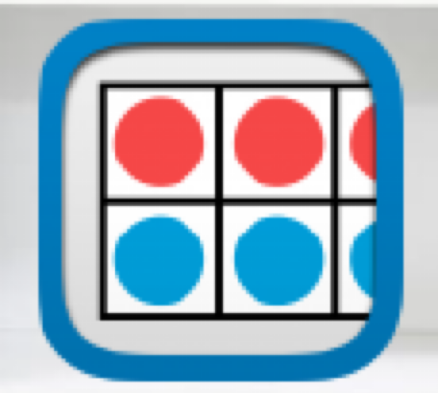 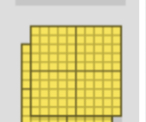 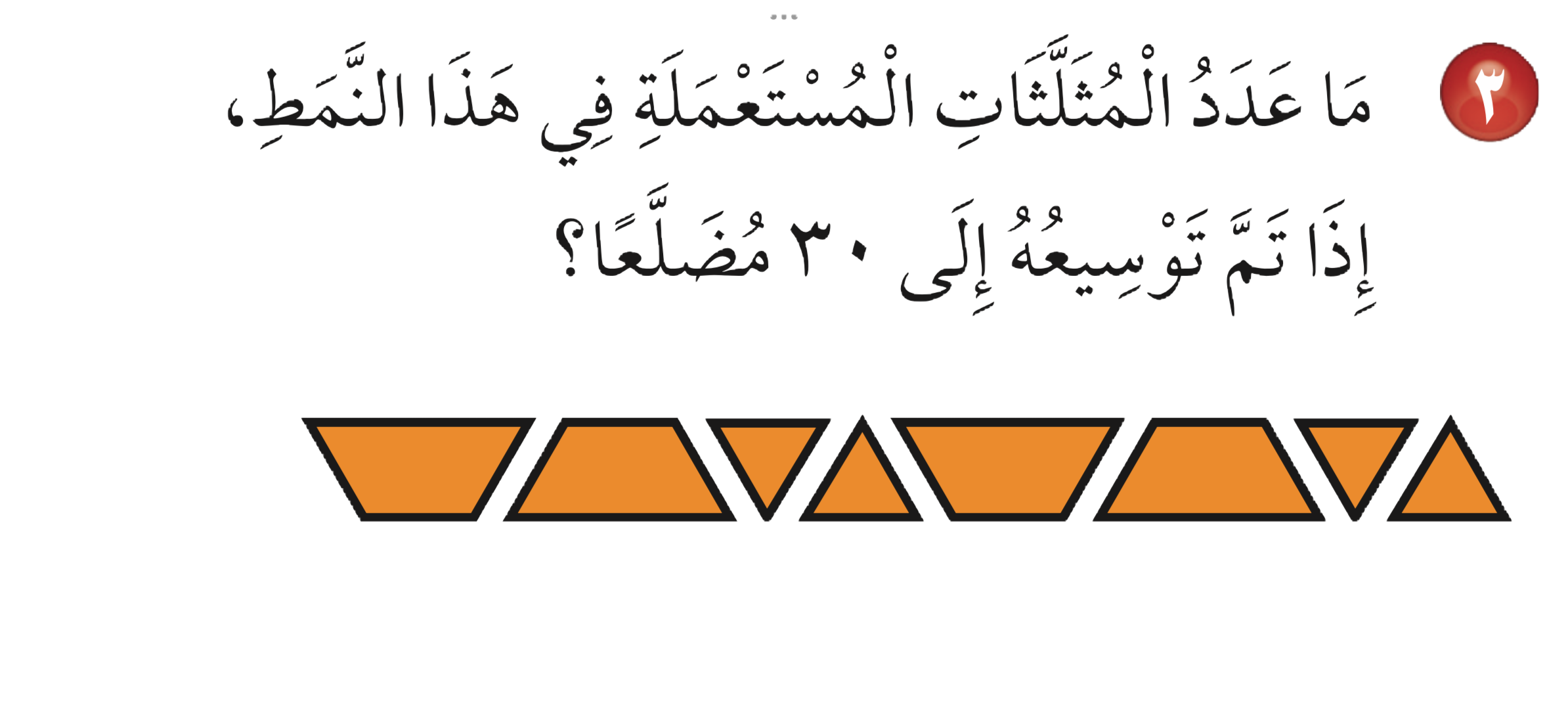 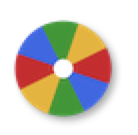 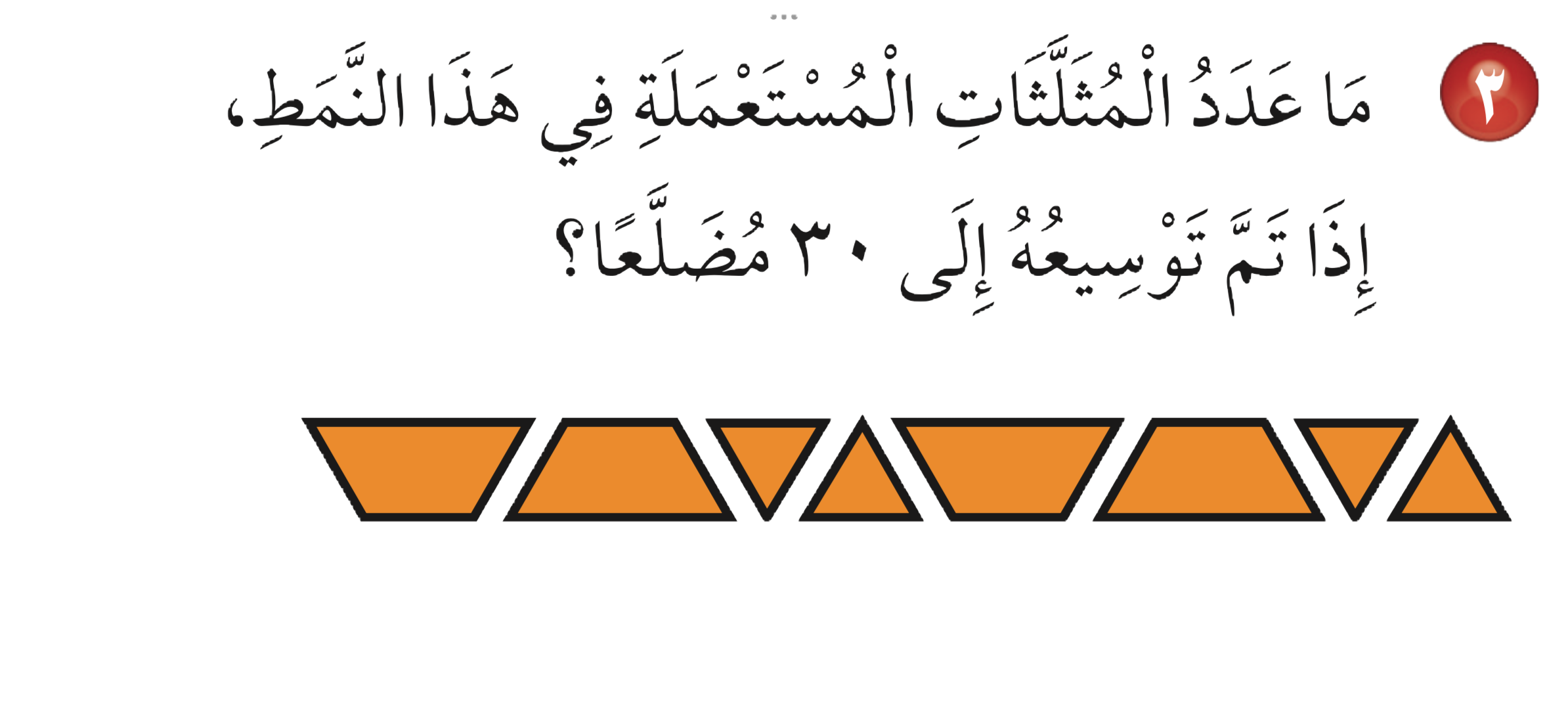 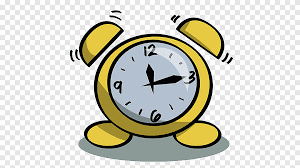 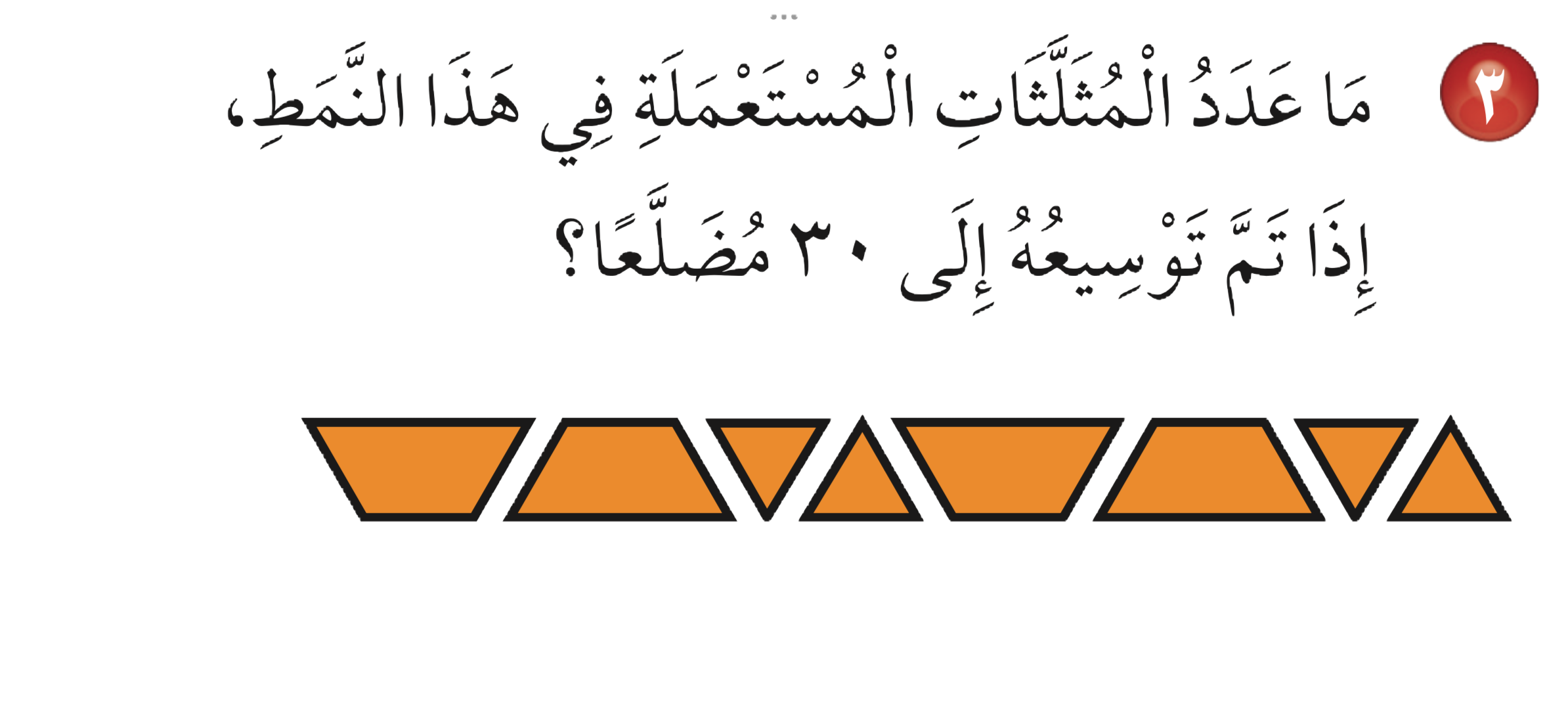 عدد المثلثات =١٦ مثلث
نشاط
أدوات
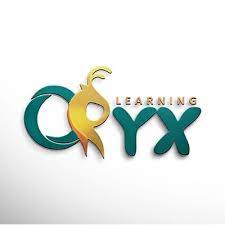 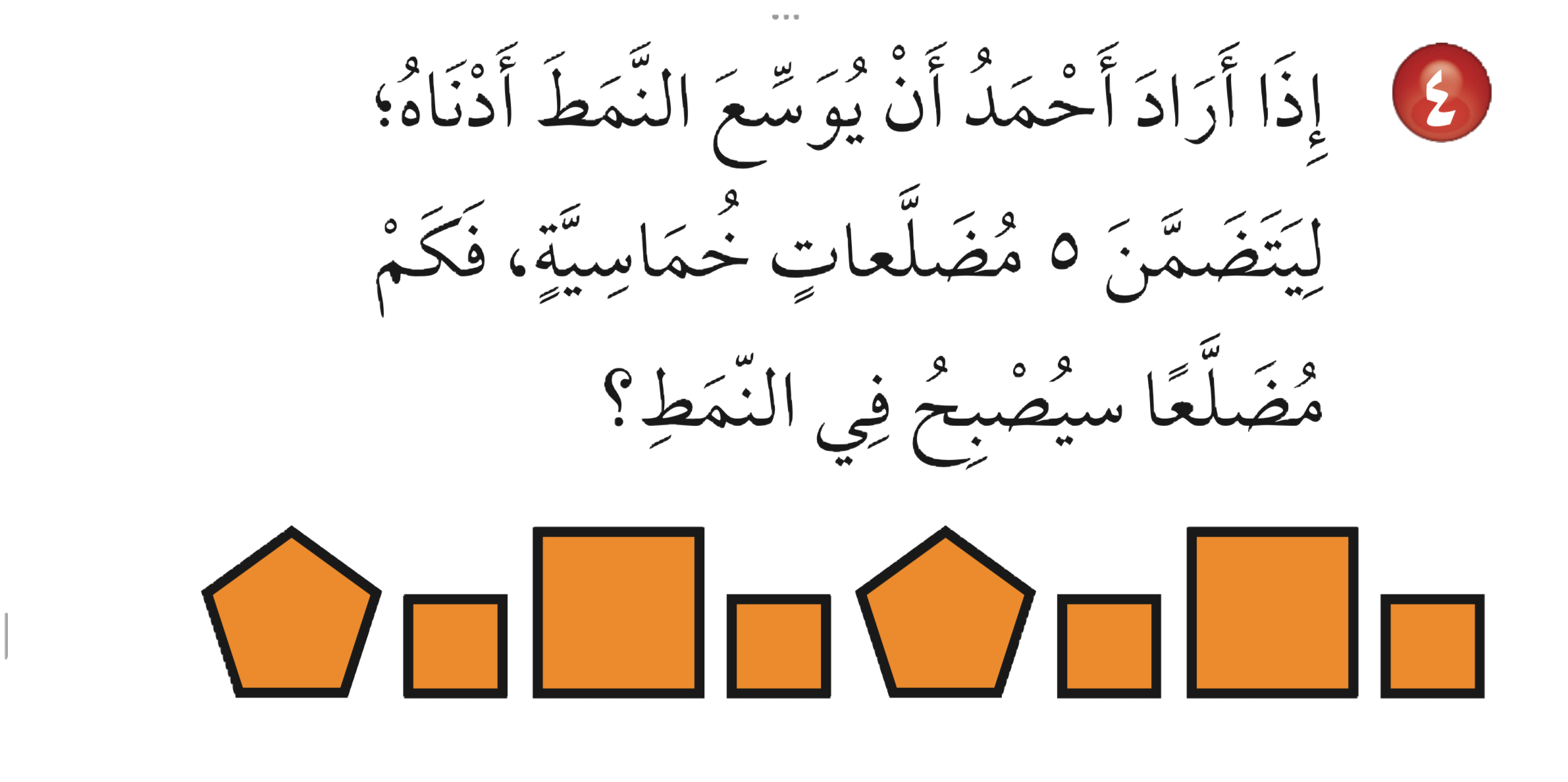 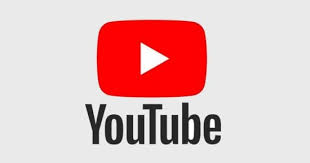 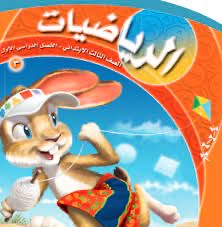 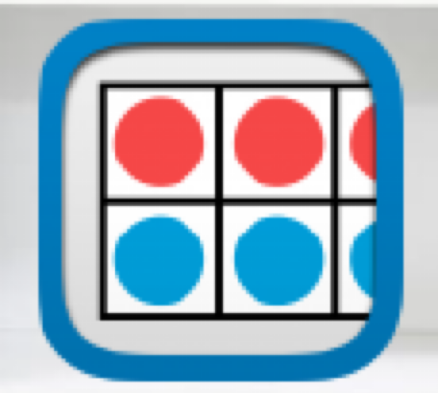 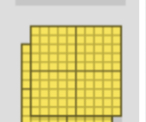 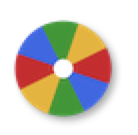 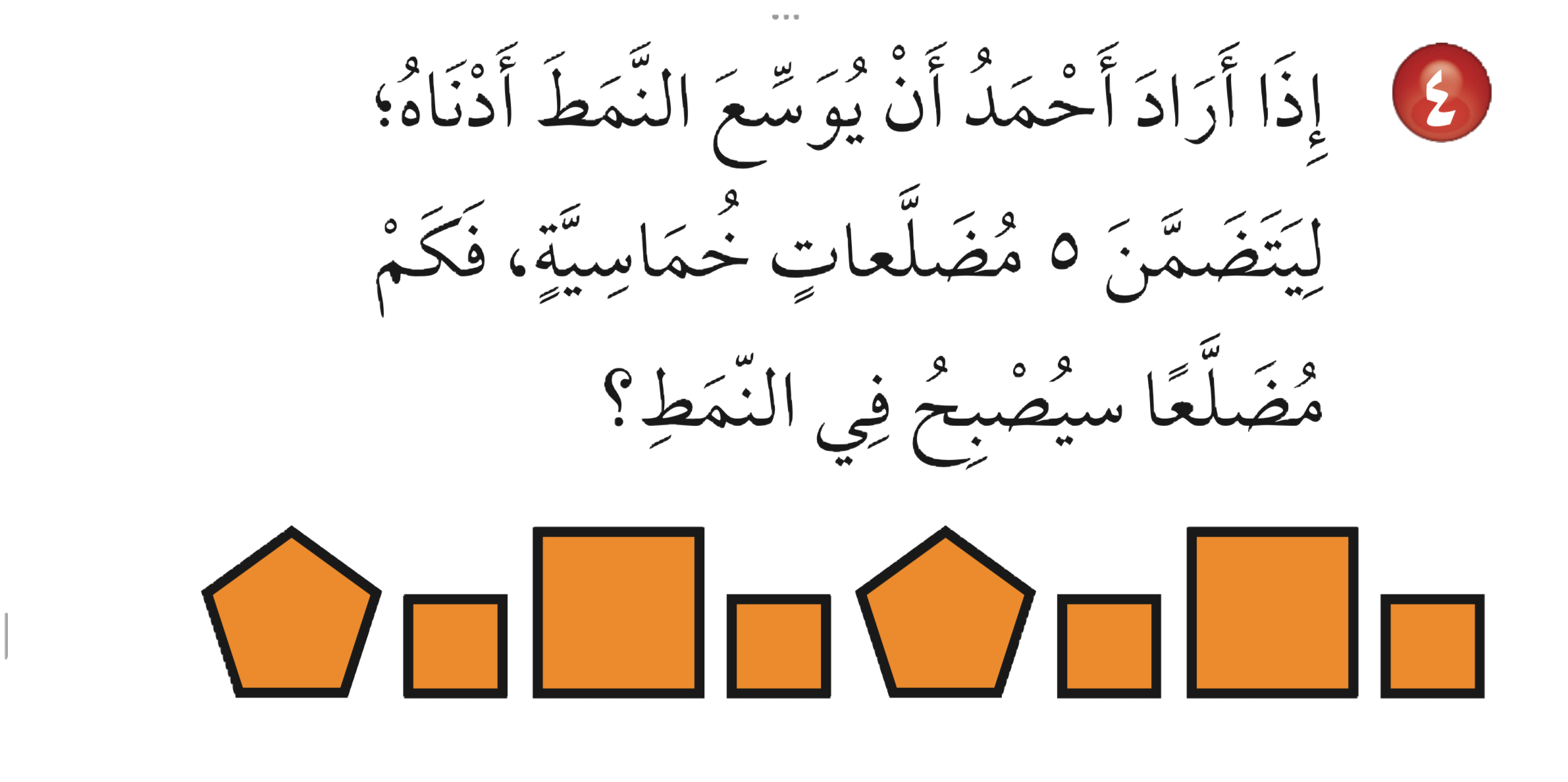 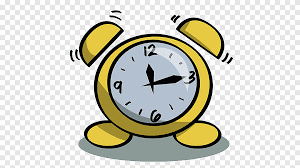 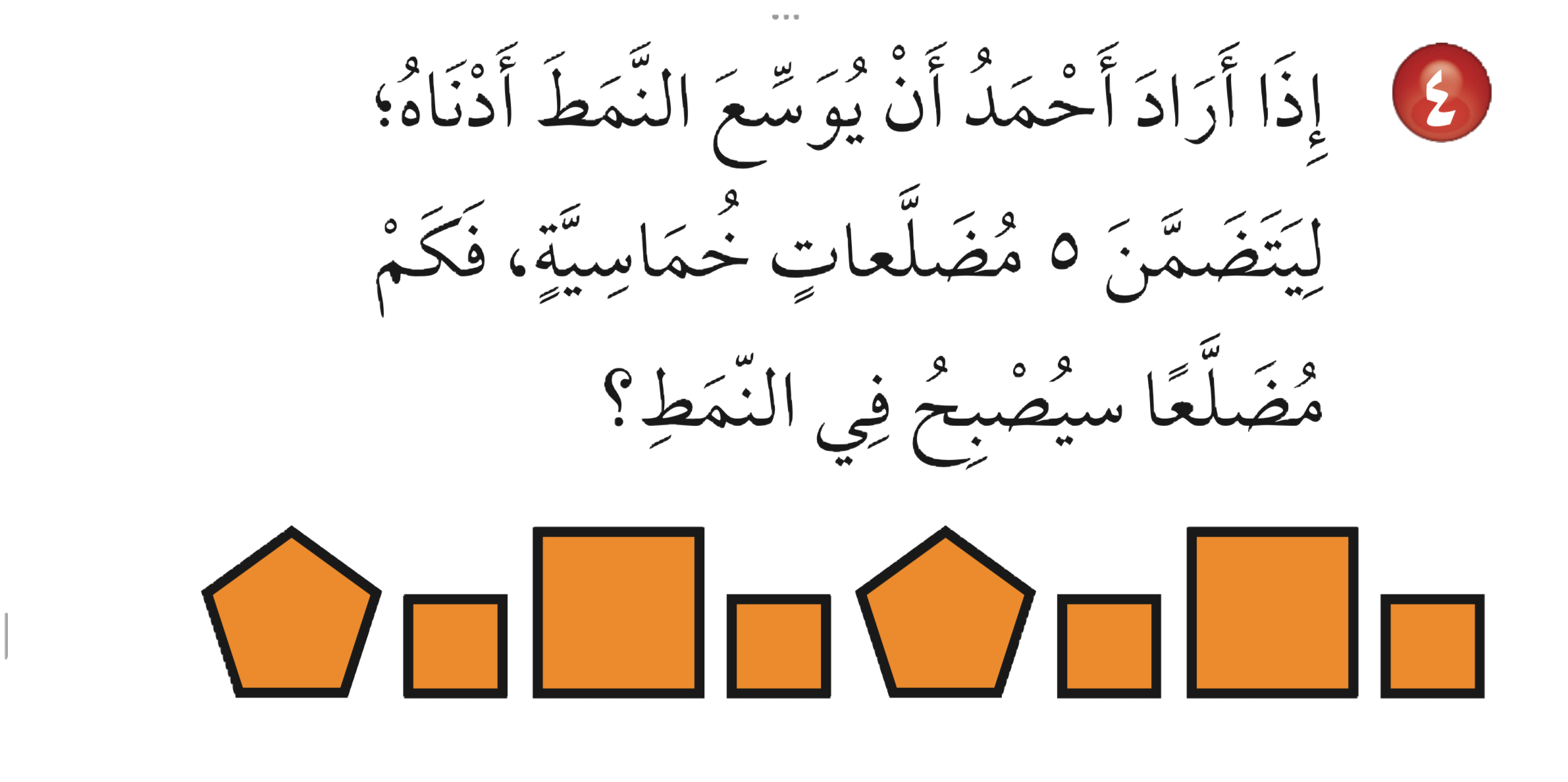 عدد المضاعفات =  ٢٠ مضلعاً
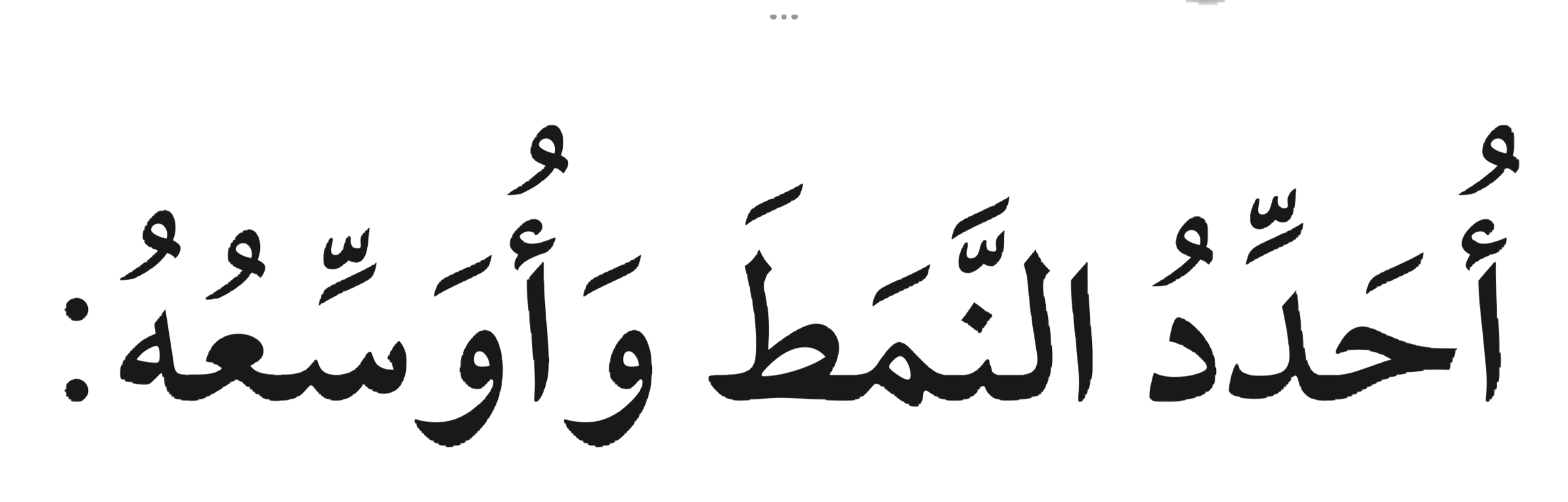 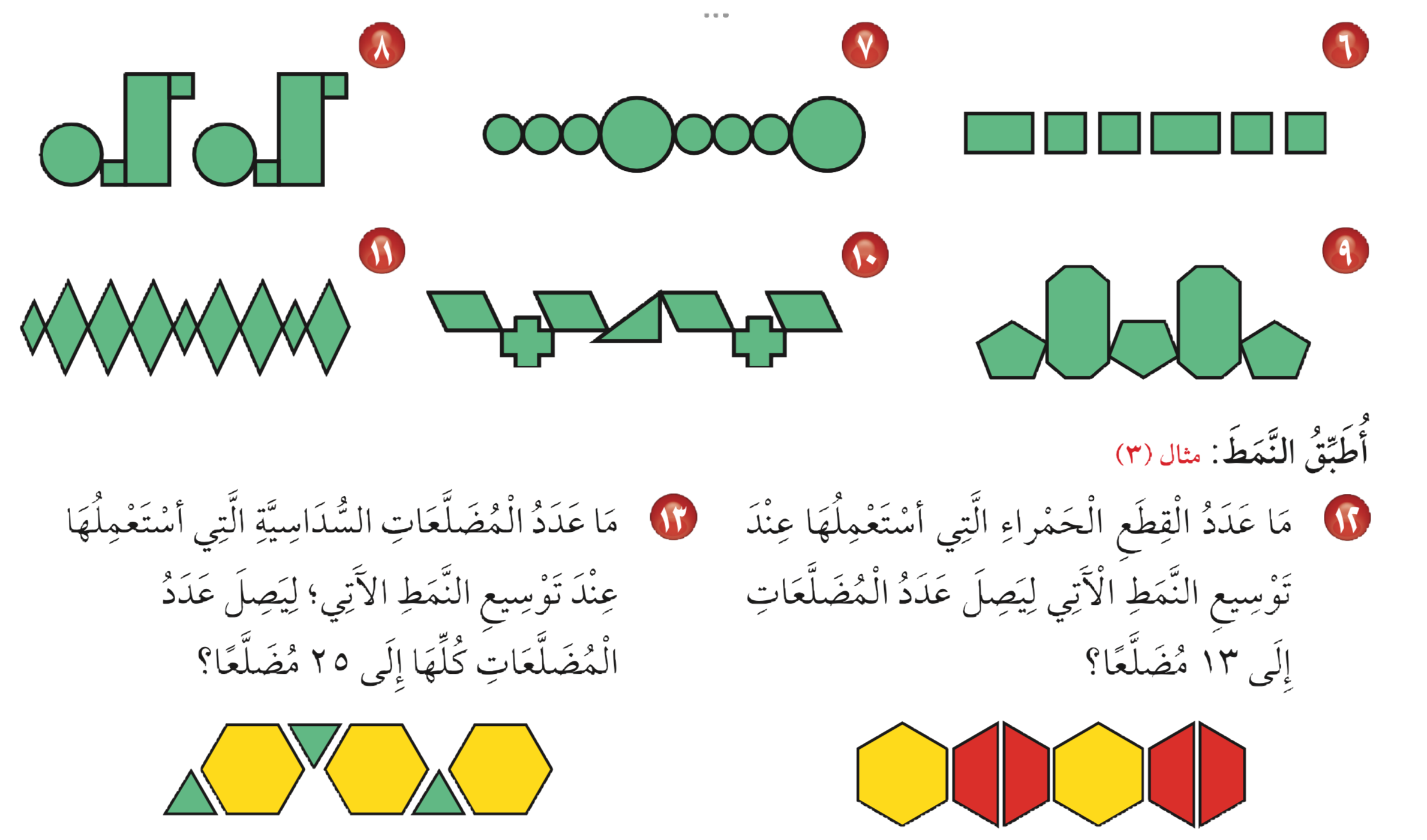 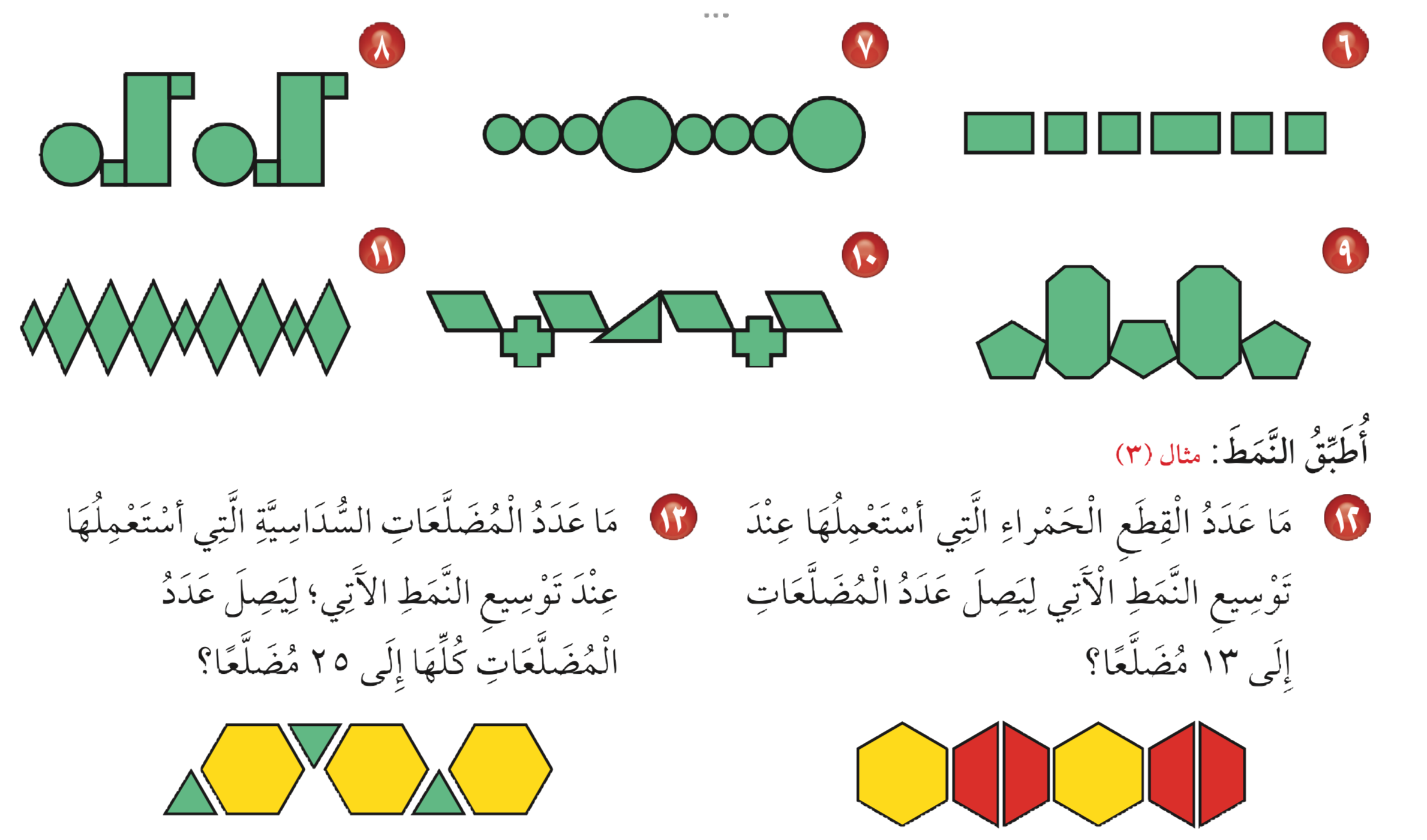 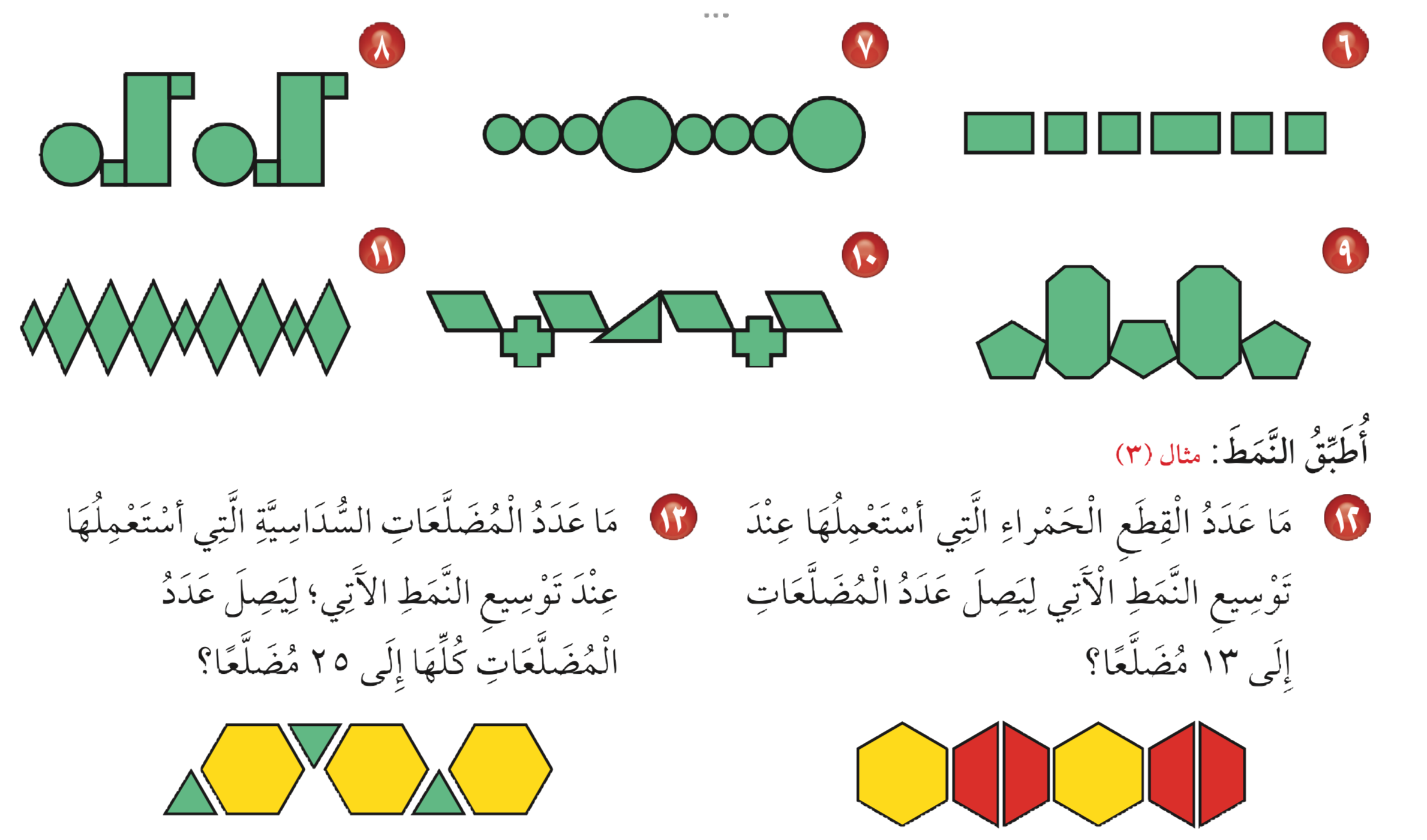 نشاط
أدوات
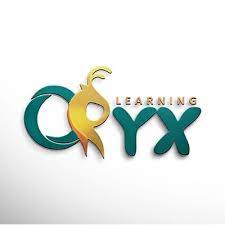 الواجب
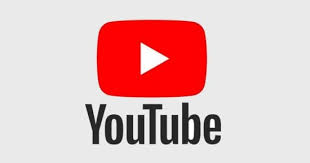 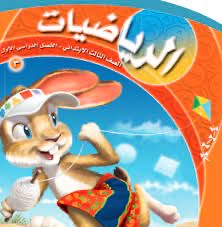 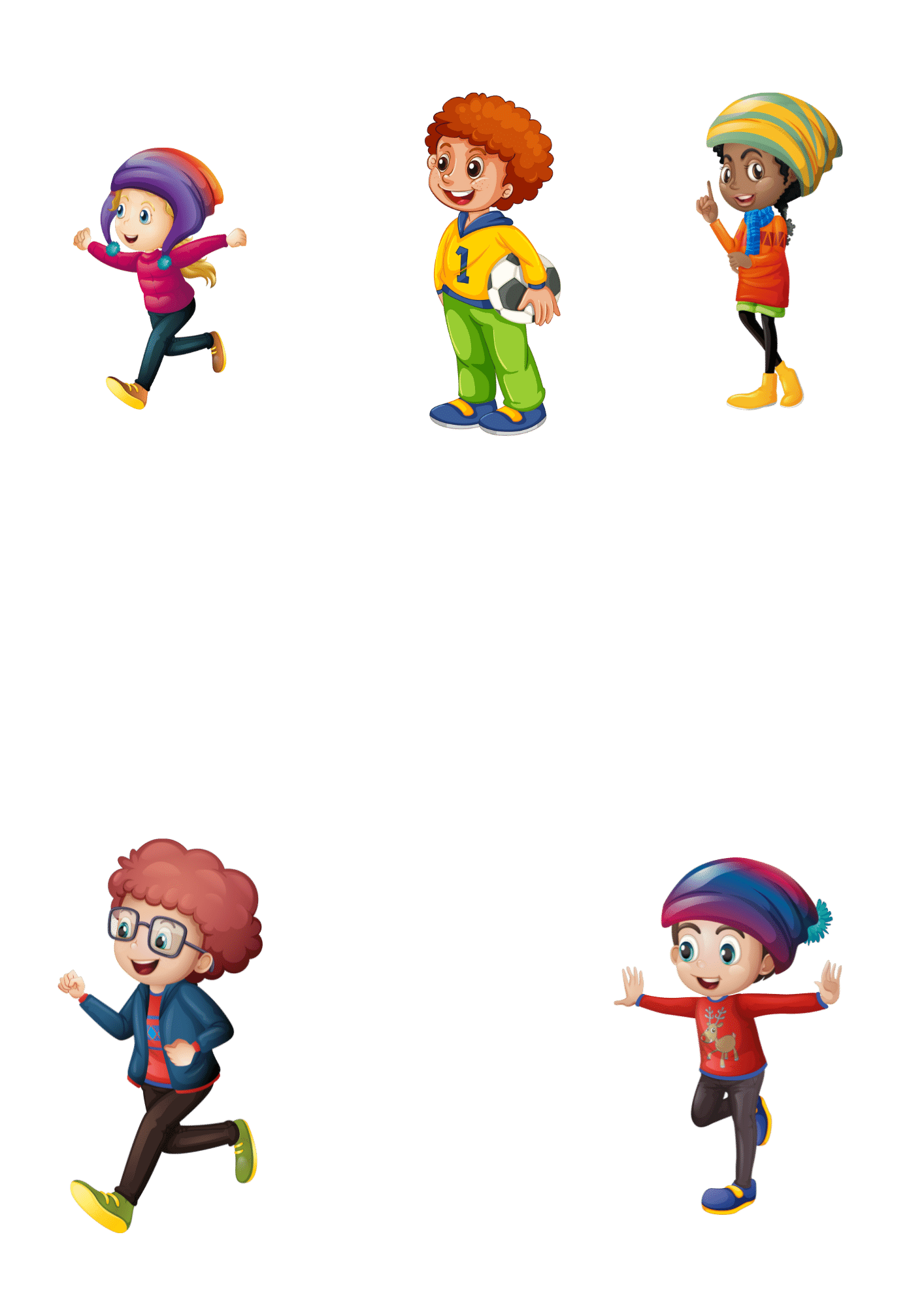 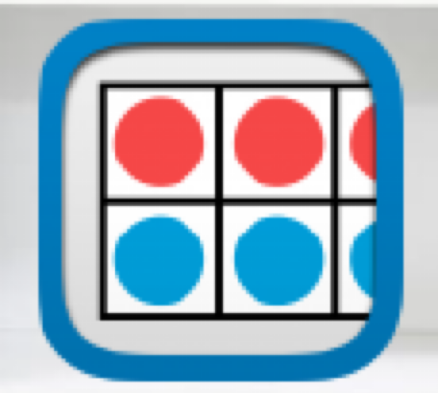 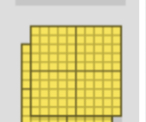 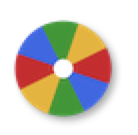 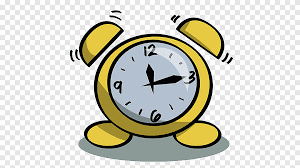 رقم
١٧
١٢
صفحة ١٢٩